TYPES OF ANGLE AND ANGLES IN POLYGONS
Examples
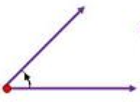 Acute is less than 90o
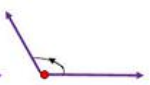 Obtuse is between 90o and 180o
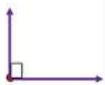 Right angled is 90o
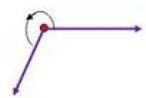 Reflex is between 180o and 360o
Questions
1) Calculate the sum of the interior angles for this regular shape.
2) Calculate the exterior angle for this regular shape.
3) Calculate the size of one interior angle in this regular shape.
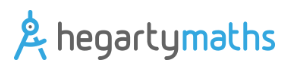 Key Words
Polygon
Interior angle
Exterior angle
Acute
Obtuse
Right angle
Reflex
455, 456,
560-564
ANSWERS: 1) 720o    2)  60o   3)  120o